New Direction
What Is a Wave? Lesson 5
Essential Questions
What are waves?  
How do waves behave differently from particles?
Lesson Objective
Explain how different types of matter interact with electromagnetic waves.
Strike Out!
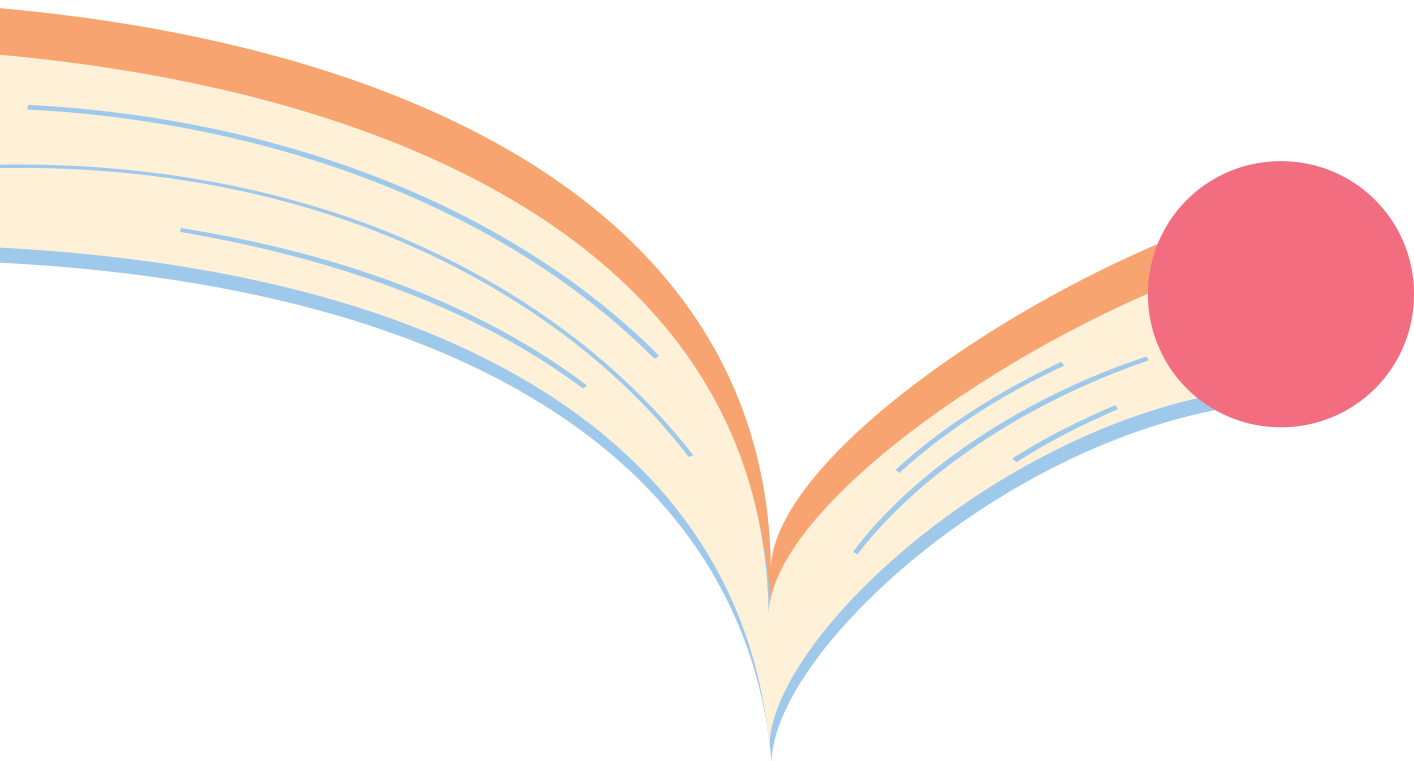 In your small group, generate a list of key ideas or themes from the last two lessons on waves. 
Pass your list to another group.
Strike the least important idea from the list you are reviewing.
Pass the list to another group, who will strike another least important idea.
Return lists to original groups.
Reclaim one concept that was stricken from your list.
[Speaker Notes: https://learn.k20center.ou.edu/strategy/136]
Strike Out!
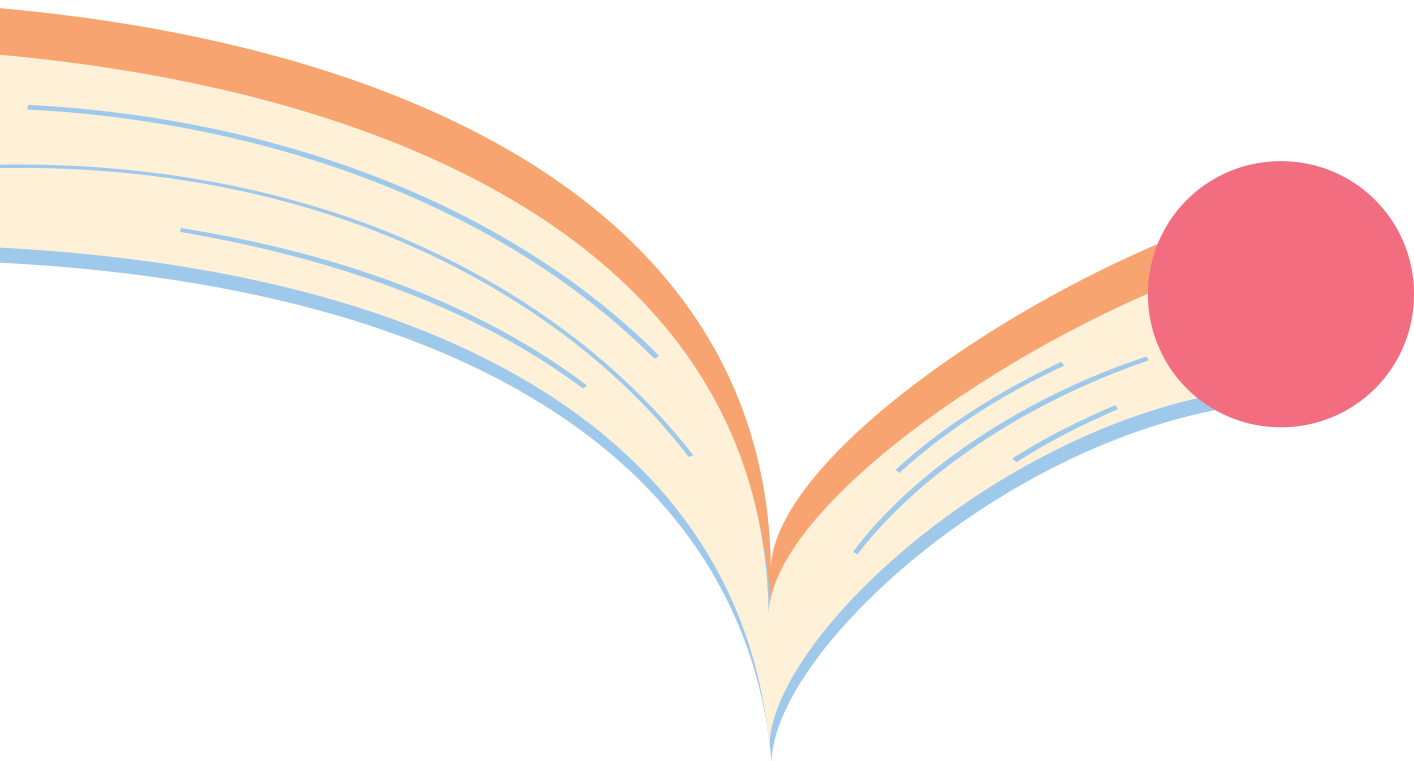 Combine your lists of important ideas and themes.
Add these to the Strike Out! Board created in Lesson 2.
[Speaker Notes: https://learn.k20center.ou.edu/strategy/136]
Driving Question Board
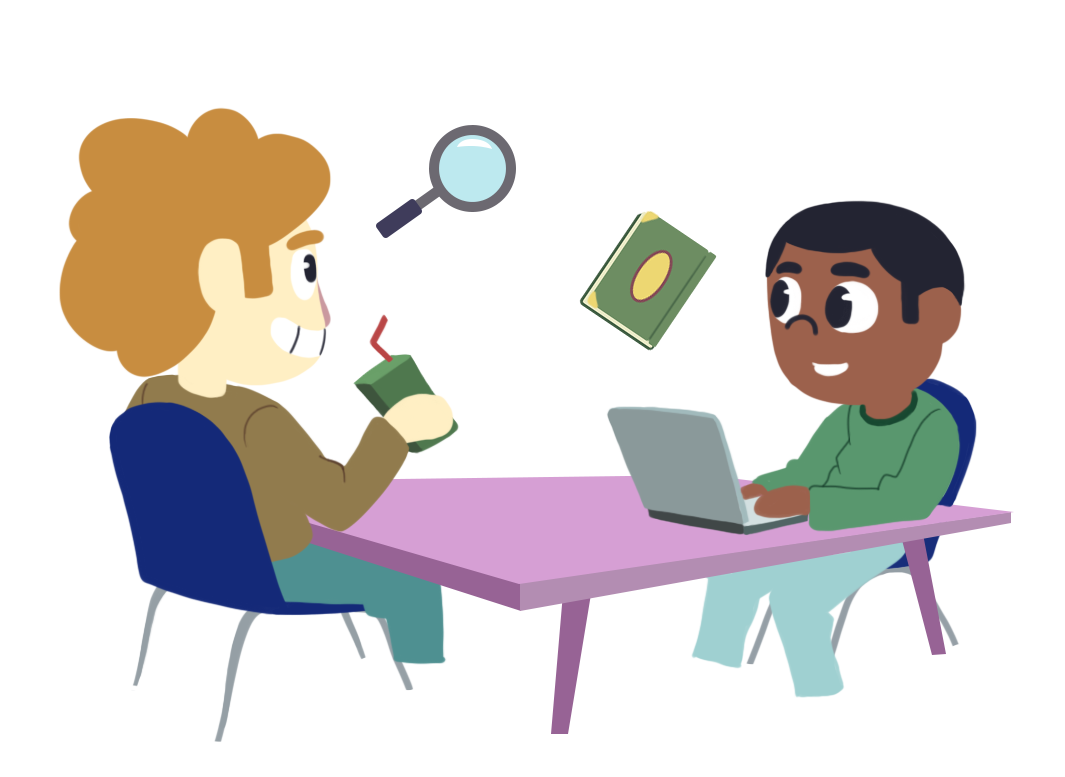 Are there any questions on the Driving Question Board that we can answer right now?
Are there any questions we can add to the Driving Question Board at this point?
[Speaker Notes: https://learn.k20center.ou.edu/strategy/1511]
C.E.R.T.I.fy Your Thinking
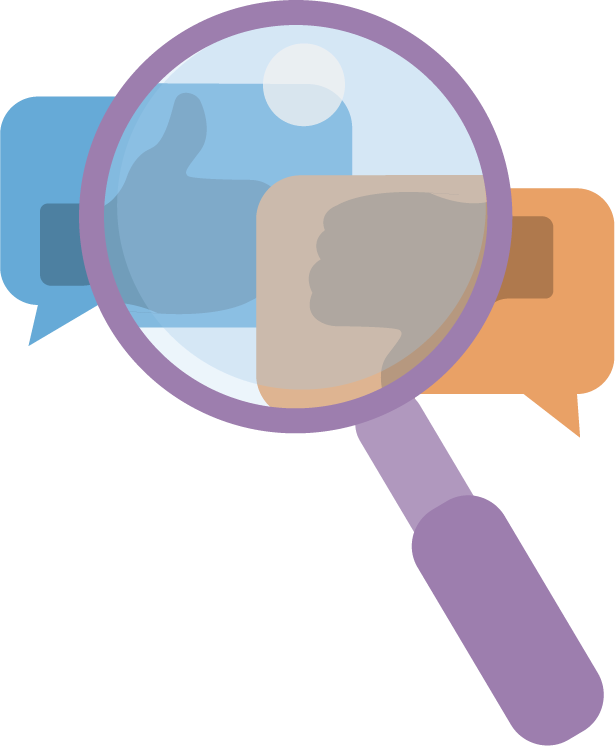 On your handout, write your claim for the following question:
How does adding water to the glass affect the way you see the pencil?
Consider all that you have learned about waves so far:
What evidence do you have to support your claim?
Provide a reasoning for your claim and evidence.
[Speaker Notes: https://learn.k20center.ou.edu/strategy/827]
Water/Pencil Demonstration
C.E.R.T.I.fy Your Thinking
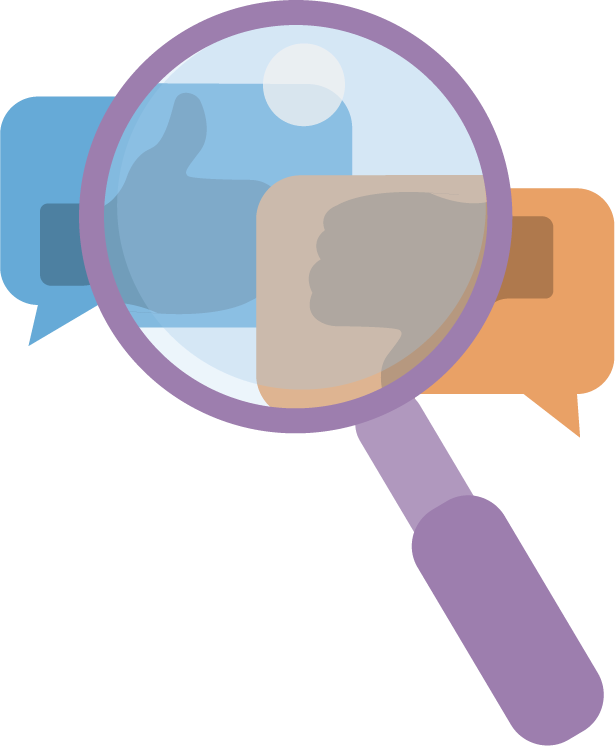 Watch the water/pencil demonstration.
Do you still agree with your original claim?  
Explain why or why not, using evidence from the demonstration.
[Speaker Notes: https://learn.k20center.ou.edu/strategy/827]
What happens when the laser beam enters the water?
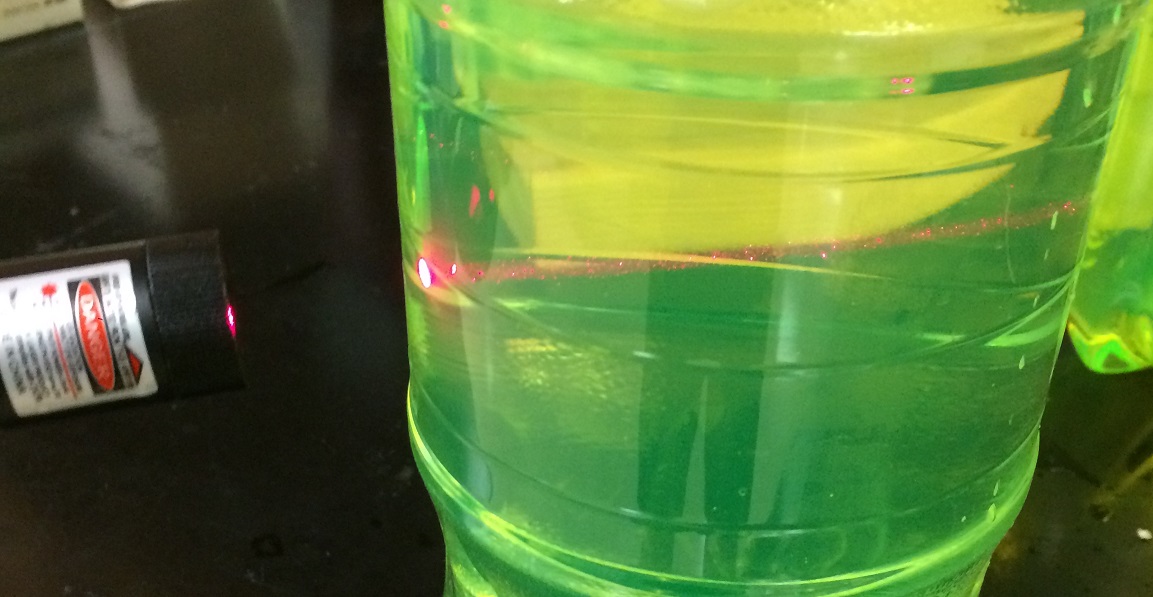 What happens when the laser beam enters the water?
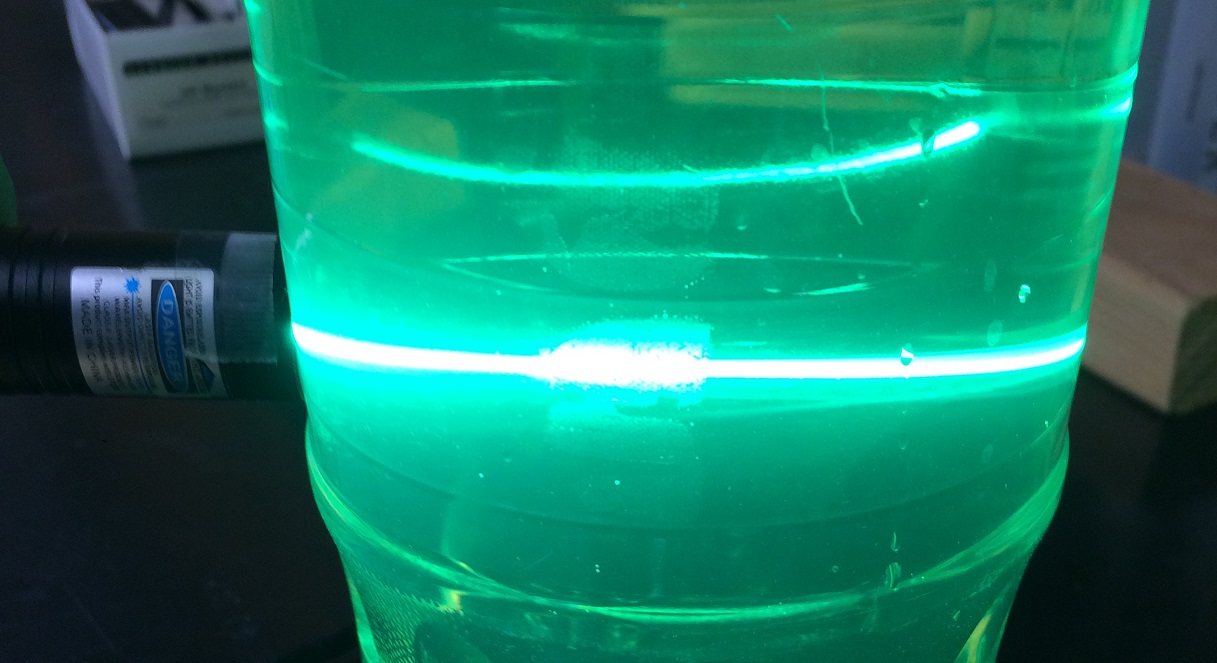 How do electromagnetic waves interact with matter?
Reflection - Definition
When a wave bounces off a barrier and changes direction of travel.
A wave that encounters a hard barrier is flipped on itself.
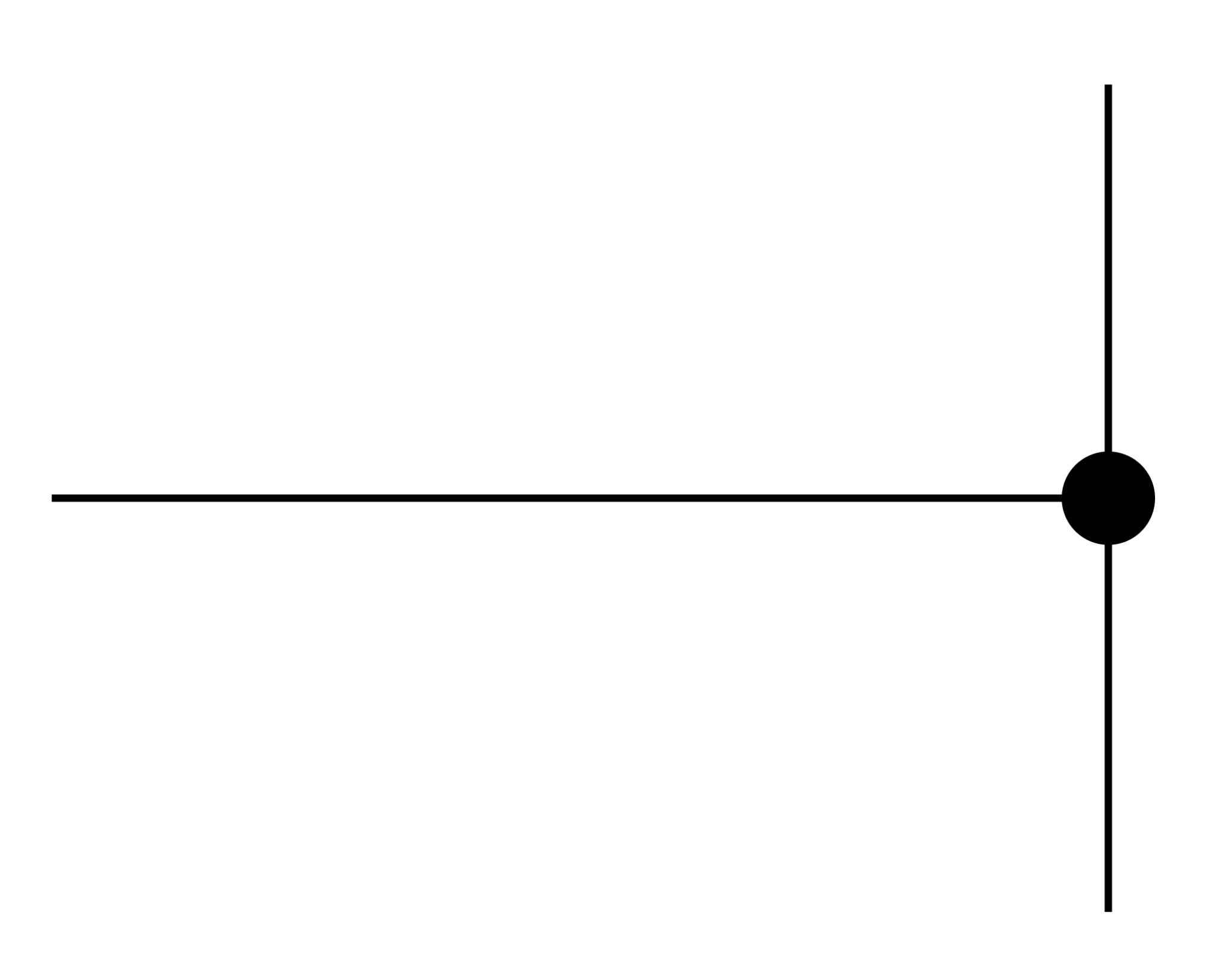 [Speaker Notes: GIF Image Source: https://www.acs.psu.edu/drussell/Demos/reflect/reflect.html
Images at this website may have a Creative Commons license.]
Transmission
When an electromagnetic wave passes right through an object.
Refraction
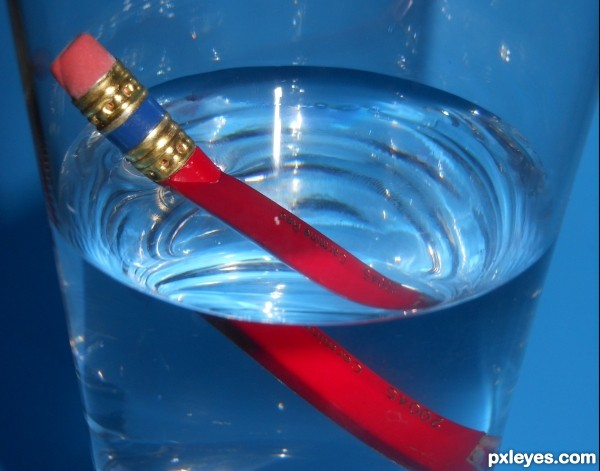 The fact or phenomenon of light, radio waves, etc. being deflected when they pass obliquely through the interface between one medium and another through a medium of varying density.
[Speaker Notes: Pxleyes.com (n.d.). Light refraction. [Digital Image]. http://www.pxleyes.com/photography-picture/500ab33be9af2/Light-refraction.html]
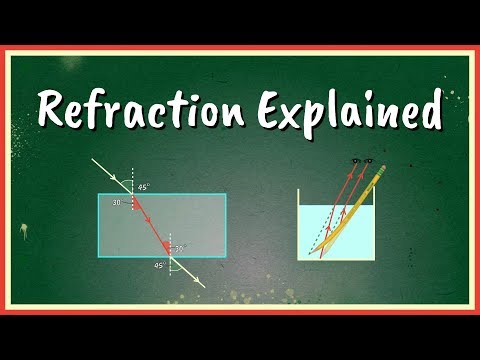 [Speaker Notes: Science Sauce. (2019, Oct 29). Refraction explained. [Video].  YouTube. https://youtu.be/zarxpu43-ls.]
Absorption
The process or action by which one thing soaks up or blots out another.
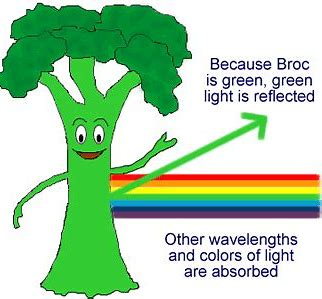 [Speaker Notes: North Carolina State University. (n.d.). Adventures of the agronauts. [Digital Image]. https://projects.ncsu.edu/project/agronauts/mission4_6.htm]
Emission
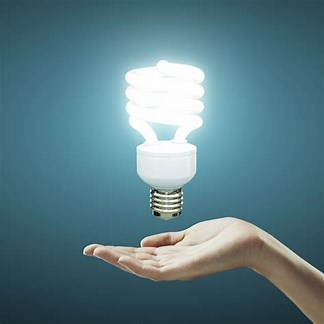 Something that has been emitted, released, or discharged.
[Speaker Notes: Fehrmann. (n.d.) The fluorescent lamp.. [Digital Image]. https://fehrmann.com.br/site/noticias/detalhes/a-lampada-fluorescente]
Other types of EM radiation
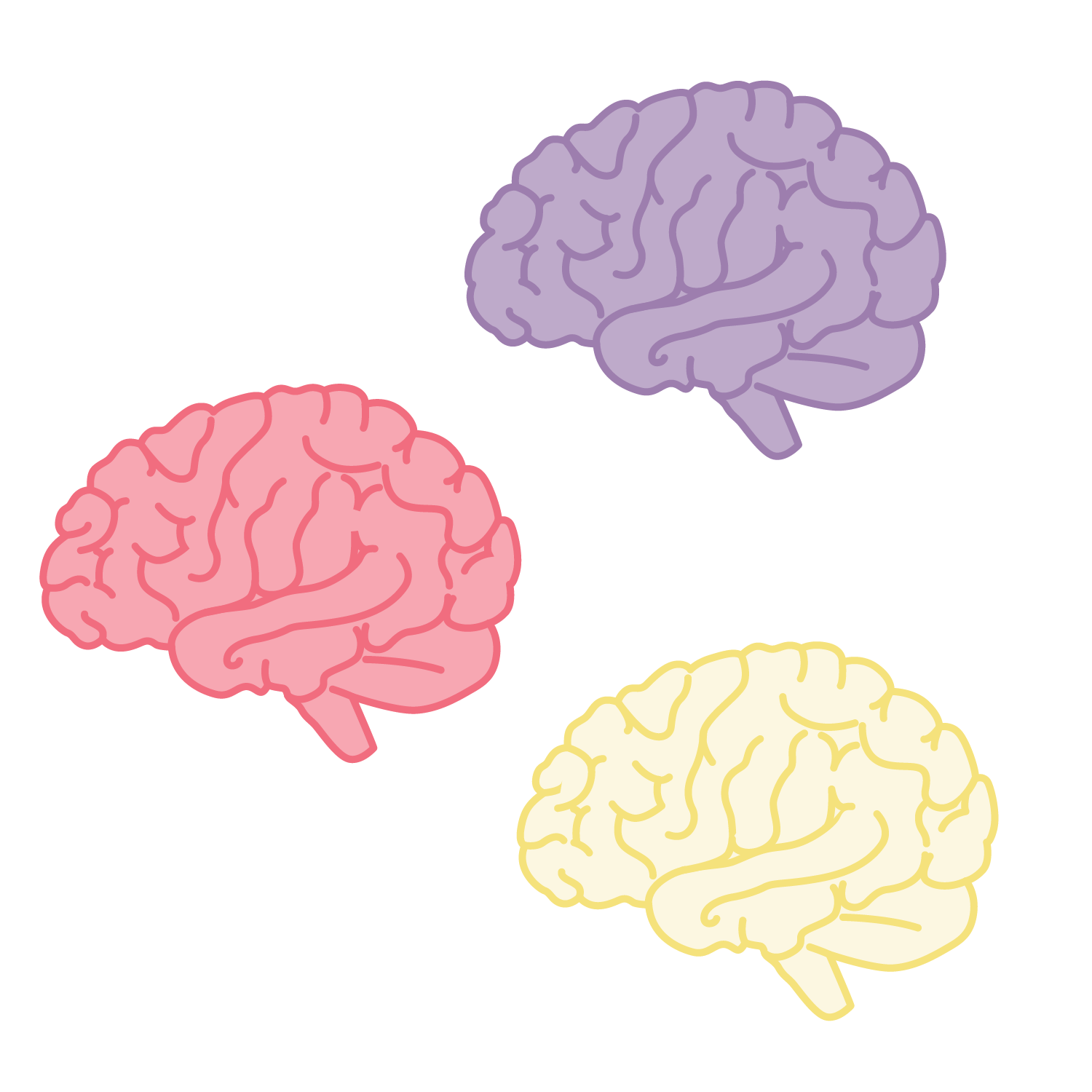 With your group, create a list of other types of EM radiation.
Concept Card Mapping
With your partners:
Review the concept cards.
Determine how they connect.
Sort them into appropriate groups.
Determine how the groups connect.
Label the connections.
Provide a summary phrase that describes how all of the cards come together.
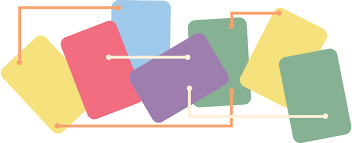 [Speaker Notes: https://learn.k20center.ou.edu/strategy/123]